Figure 5. Activation and deactivation in cytoarchitectonically defined IPC regions during the MA-A and MA-R calculation ...
Cereb Cortex, Volume 19, Issue 12, December 2009, Pages 2930–2945, https://doi.org/10.1093/cercor/bhp063
The content of this slide may be subject to copyright: please see the slide notes for details.
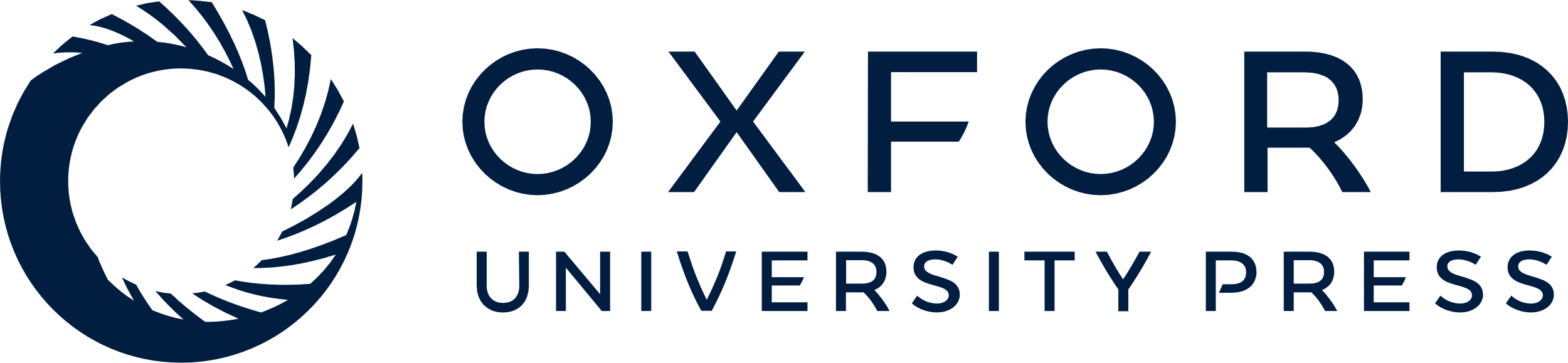 [Speaker Notes: Figure 5. Activation and deactivation in cytoarchitectonically defined IPC regions during the MA-A and MA-R calculation tasks. (a) Activations (Calculation > Identification) and deactivations (Calculation < Identification) during the MA-A task, overlaid on cytoarchitectonic probability maps of the IPC. Task-related activations had the highest probability of being localized to the posterior-most IPS region hIP3, whereas deactivations had the highest probability of being localized to posterior-most AG region PGp. (b) A similar profile was observed in the MA-R task, except that deactivations were more extensive and stronger within AG regions PGp and PGa. Each cluster was significant after correction for height (p < 0.01) and spatial extent (p < 0.01). Table 2 provides additional details of localization of activation and deactivation foci.


Unless provided in the caption above, the following copyright applies to the content of this slide: © The Author 2009. Published by Oxford University Press. All rights reserved. For permissions, please e-mail: journals.permissions@oxfordjournals.org]